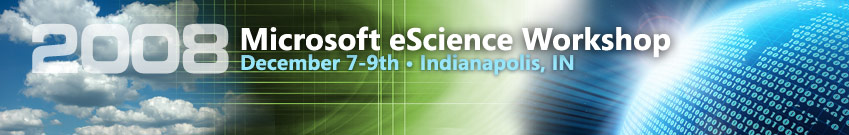 My Ontology is not Your Ontology:A skeptic’s perspective
Kristin M. Tolle, Ph.D.
Senior Research Program Manager
Microsoft External Research
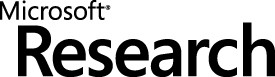 My Musings
If you haven’t already read Carl Shirky’s essay on “Ontologies are Overrated”, I highly recommend it.
What I believe we need is the following:
Dynamically, individualized generated ontologies
Methods to interoperate between “personal” ontologies
Methods for capturing and enabling contextual Ontologies.
Keynote: Susie Stephens
Principle Research Scientist for Open Innovation
Co-Chair of the W3C Healthcare and Life Sciences SIG
Long history of her own innovations throughout a career that has spanned Sun, Oracle and Lilly